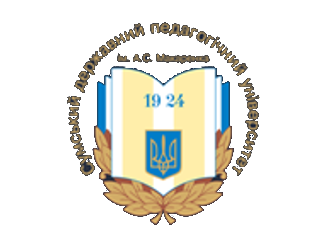 Сумський державний педагогічний університет 
імені А.С. Макаренка
Факультет іноземної та слов’янської філології
Кафедра української мови і літератури
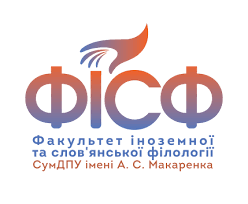 Вибіркова навчальна дисципліна

ТЕОРІЯ ЛІТЕРАТУРИ: 
ОСНОВНІ АСПЕКТИ ВИВЧЕННЯ 
В ШКОЛІ
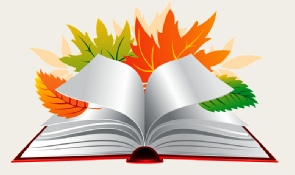 Викладач – доктор філологічних наук, 
професор Горболіс Л. М.
Обсяг навчальної дисципліни
 
Кількість кредитів – 5
Лекції – 22 год.
Практичні – 24 год.
Консультації – 4 год.
Самостійна робота – 100 год.
Форма контролю – залік.
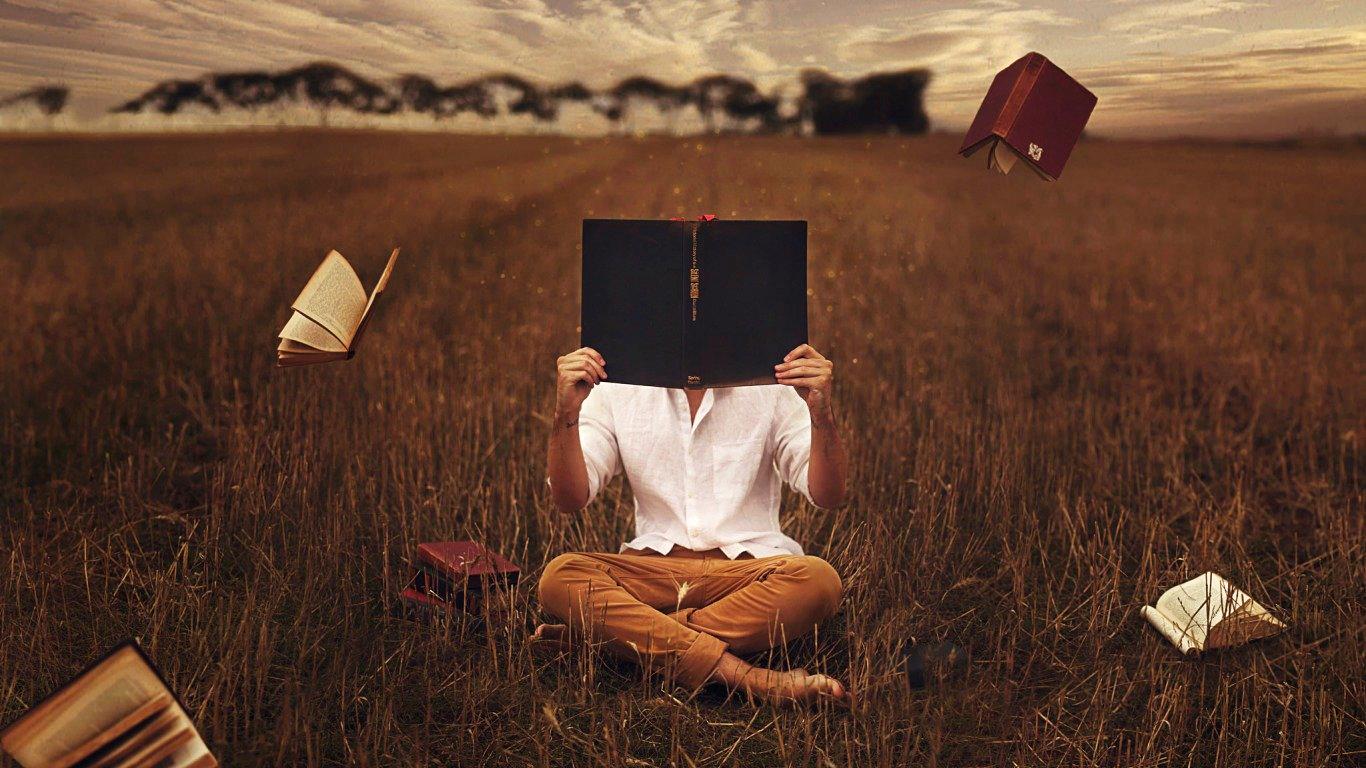 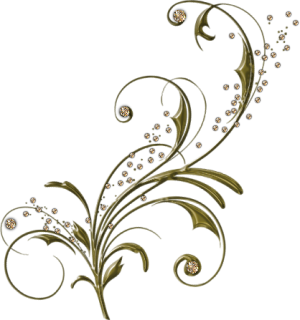 Мета курсу – розширити уявлення про мистецтво, максимально спроєктувати знання з теорії літератури на твори зі шкільної програми, ознайомити з актуальними поняттями сучасної літературної методології, ввести майбутніх вчителів у широке поле дискусій навколо теоретичних принципів аналізу літературного твору, дати можливість майбутнім фахівцям продемонструвати набуті знання в оцінці конкретних літературних творів у аспекті їх жанрового змісту й форми та стилістики.
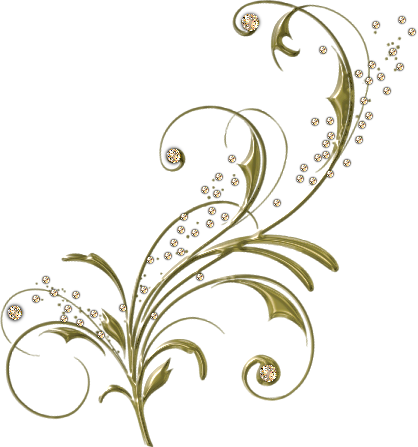 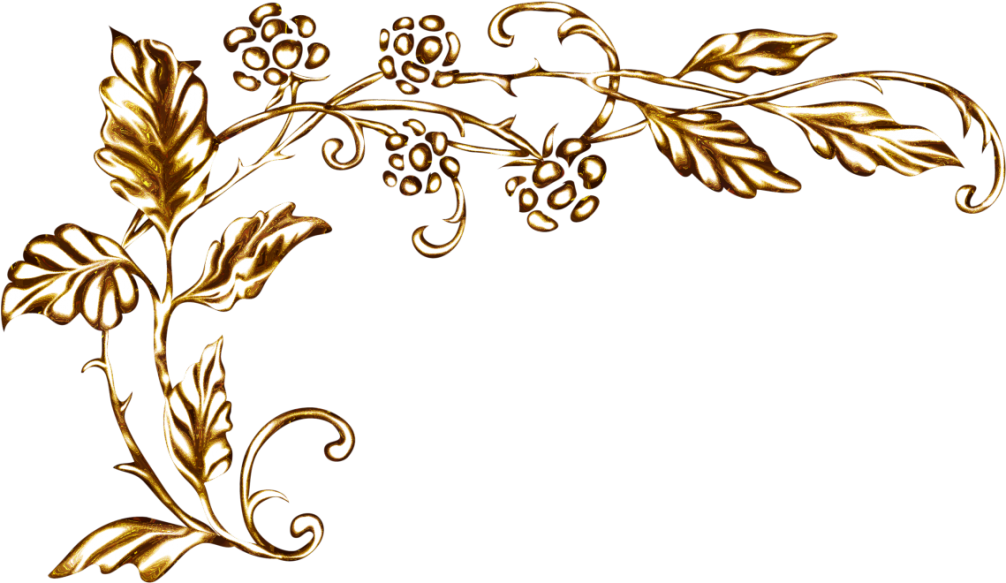 Завдання курсу – формувати інтерпретаційну свідомість, критичне мислення здобувачів; формувати якості культурного читача, вдумливого, уважного поціновувача твору; навчити критично сприймати наукові публікації тенденційного характеру; сприяти формуванню філологічної компетентності майбутніх учителів-словесників; привернути  увагу магістрантів до важливих властивостей літературного твору та його функцій, навчити застосовувати набуті знання у шкільній практиці.
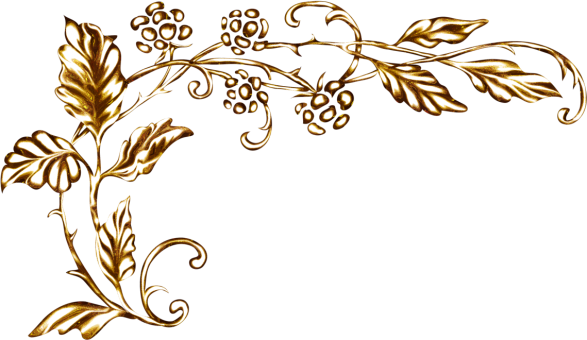 Теорія літератури
Шкільна програма
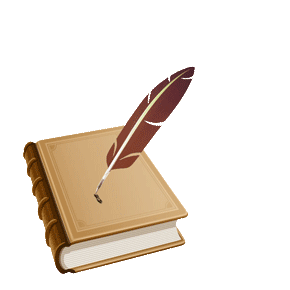 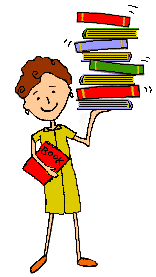 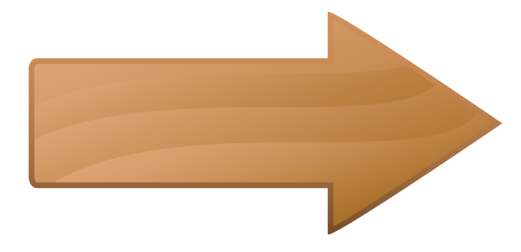 Ідеї теоретиків літератури, філософів
Художній твір
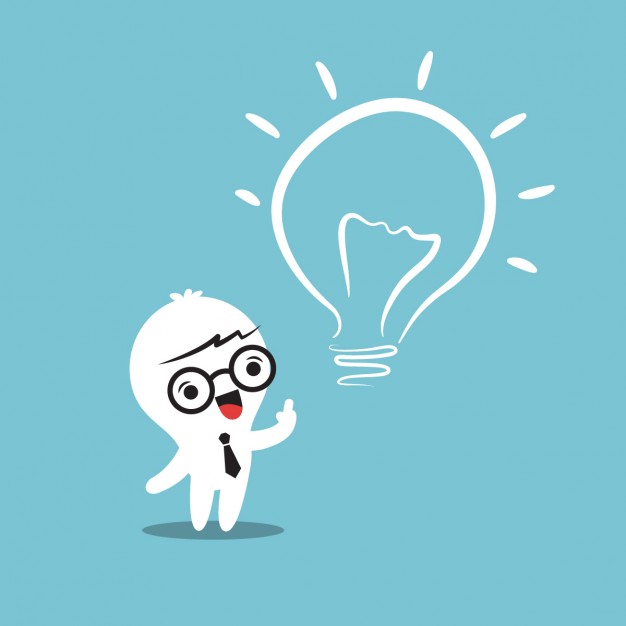 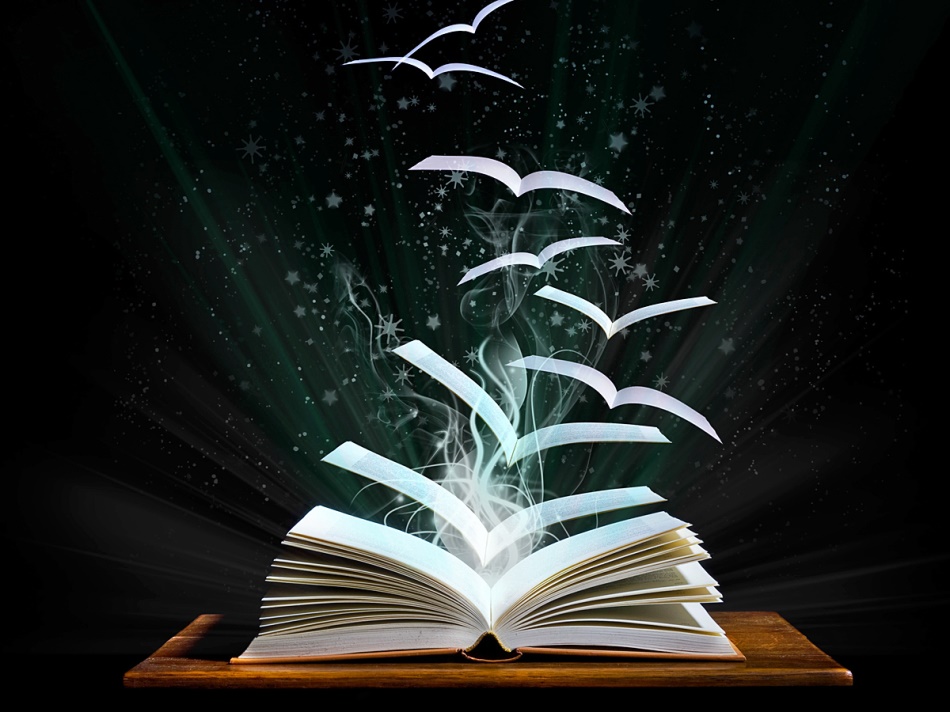 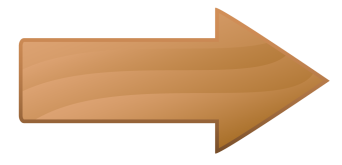 Унікальність навчальної дисципліни. 
Курс сприяє систематизації й узагальненню знань із теорії літератури, проєктує набуті знання на шкільний курс вивчення літератури (письменників, твори), пропонує ознайомитися й апробувати корпус знань про сучасні методи та методології аналізу літературного твору, що урізноманітнюють підходи до сучасного аналізу літературного твору в школі.
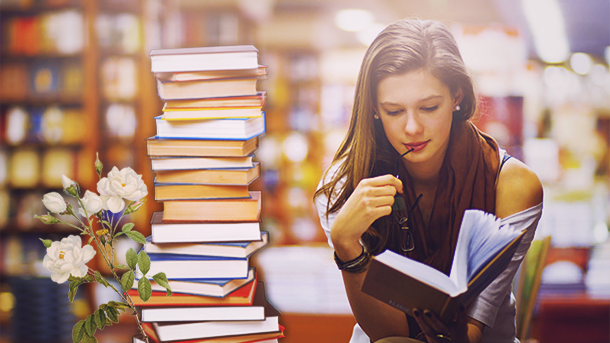 У процесі вивчення дисципліни формуються такі загальні компетентності здобувачів. Знання та розуміння специфіки професії і предметної галузі, основних концепцій, базових філологічних понять. Здатність діяти на основі принципів професійної етики, дотримуватися правил академічної доброчесності. Здатність цінувати різноманітність та мультикультурність світу, керуватися у своїй діяльності сучасними принципами толерантності, діалогу і співпраці. Здатність працювати в команді, генерувати нові ідеї,  мотивувати колег (учнів, студентів) на досягнення загальних цілей. Здатність здійснювати пошук, оброблення, аналіз, систематизацію, критичне осмислення інформації з різних джерел; навички використання новітніх інформаційно-комунікаційних технологій. Здатність діяти відповідально і свідомо, дотримуватися трудової дисципліни, планування та управління часом. Здатність визначати, формулювати та розв’язувати складні професійно-педагогічні проблеми,  які вимагають інтеграції знань та практичних умінь з різних наук. Здатність спілкуватися державною мовою, уміння правильно, логічно, ясно будувати своє усне та писемне мовлення. Здатність спілкуватися іноземною мовою, використовувати знання іноземної мови у професійній діяльності. Здатність учитися, готовність до самоосвіти і самовдосконалення впродовж життя, постійного підвищення кваліфікації, брати відповідальність за навчання інших.
У процесі вивчення курсу формуються професійні компетентності здобувачів. Володіє науковим інструментарієм у галузі філології, проблемно-пошуковими методами для проведення досліджень у галузі філології та методики навчання української мови та літератури, англійської мови. Уміє застосовувати раціональні прийоми пошуку, відбору і використання фахової інформації з різних джерел, у т.ч. цифрових для розв’язання  проблем професійної (освітньої та наукової) діяльності. Уміє аналізувати, порівнювати,  критично осмислювати науково-методичну та загальнонаукову інформацію; пропонує шляхи вирішення досліджуваної проблеми, аргументуючи власну позицію. Здатний діяти на основі принципів професійної етики, дотримуватися правил академічної доброчесності. Бере участь в різних формах наукової комунікації (конференції, круглі столи, дискусії). У професійній діяльності керується сучасними принципами толерантності, діалогу і співпраці. Уміє будувати і втілювати ефективну стратегію професійного саморозвитку і самовдосконалення.
Результати навчання за дисципліною
Курс покликаний формувати в магістрантів уміння порівнювати,  критично осмислювати науково-методичну та загальнонаукову інформацію; пропонувати шляхи вирішення досліджуваної проблеми, аргументуючи власну позицію. Навчальна дисципліна має сприяти формуванню умінь вільного компетентного спілкування з широким колом фахівців у галузі професійної діяльності, ефективної взаємодії в команді, у професійному колективі.
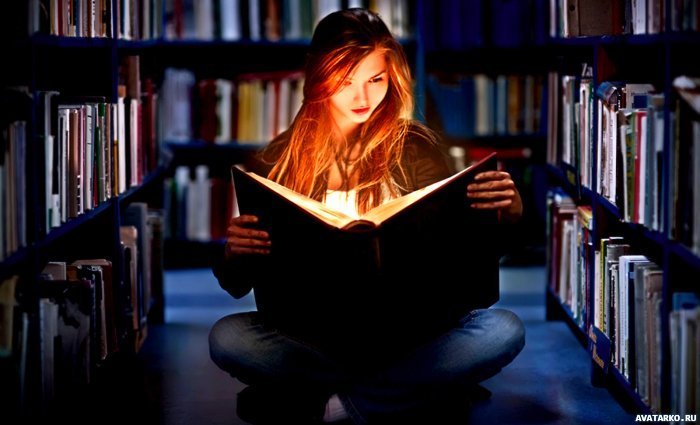 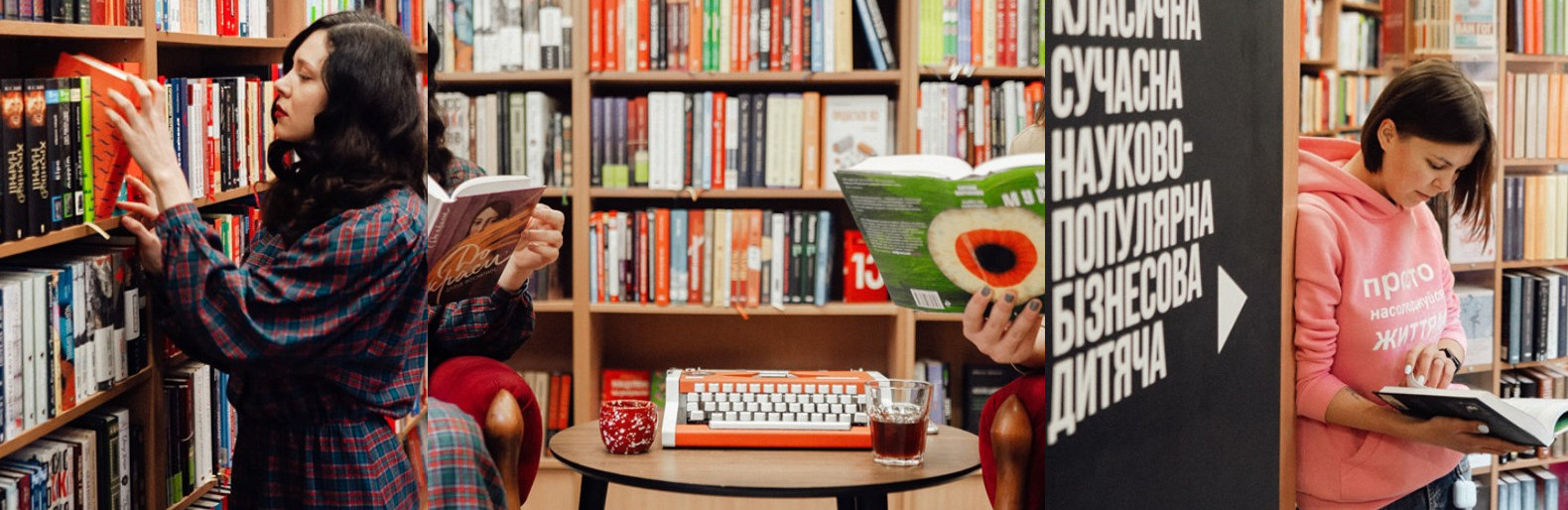 Здобувачі мають знати: головні етапи розвитку теоретико-літературознавчої думки; методологічні засади інтерпретації художніх текстів; визначення засадничих понять (поетика, стиль, автор, художній світ, твір, текст, дискурс, неавторське слово, дискурс тощо).
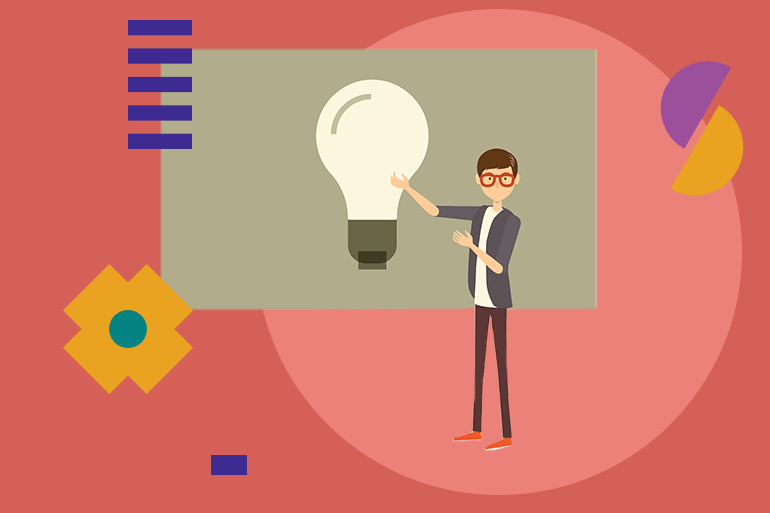 Здобувачі мають уміти: оперувати поняттями сучасної літературної методології; дискутувати навколо теоретичних принципів аналізу літературного твору; активно сприймати твір, розуміти його в контексті розвитку світової культури, філософської думки, з позицій духовних прагнень часу., спроєктовувати набуті знання з теорії літератури на твори, що вивчаються в школі.
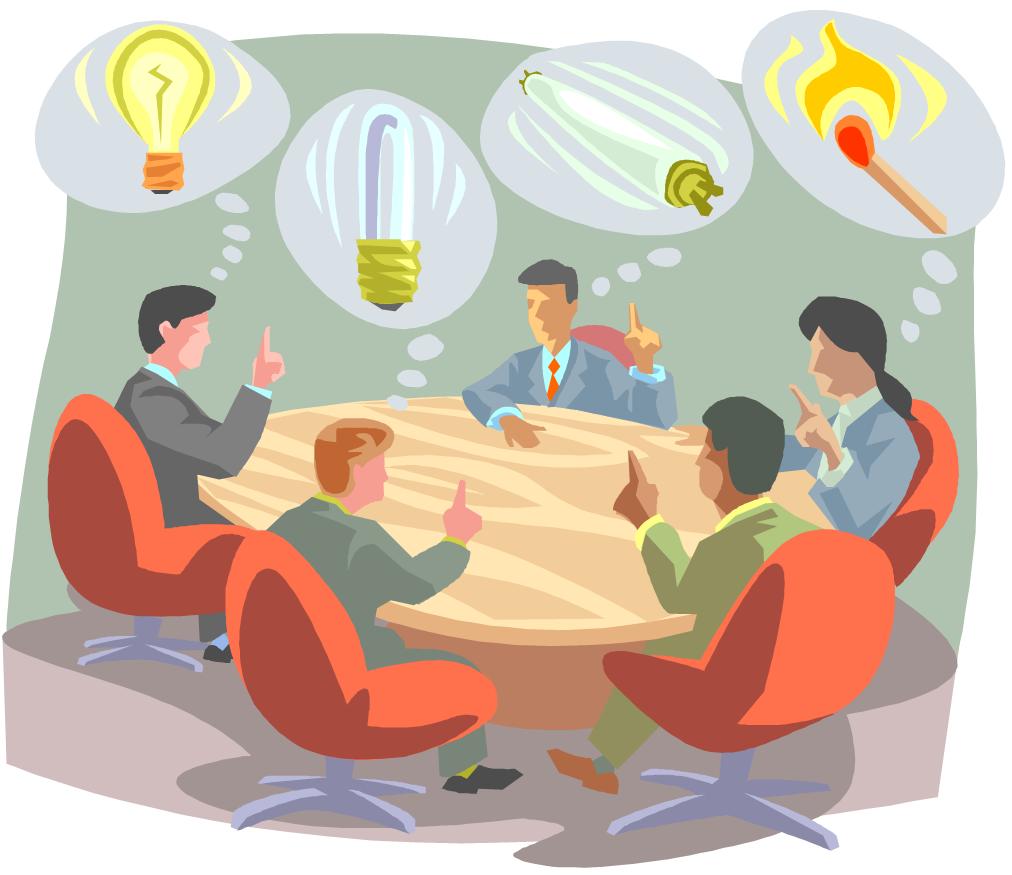 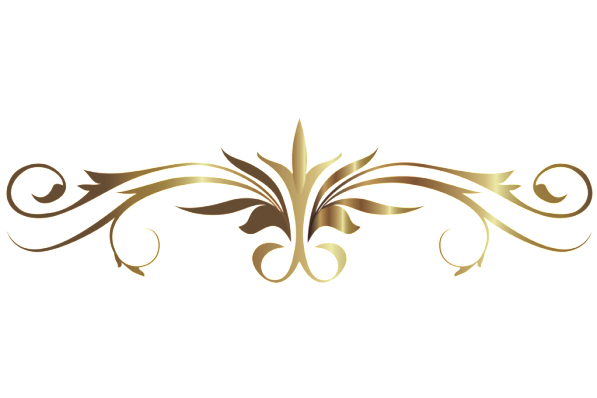 Методи навчання: проблемний, дослідницький, частково-пошуковий, інтерактивно-комунікативний (презентації).

Методики та технології  навчання: теоретико-інформаційні (усний виклад, бесіда, розповідь, пояснення, обговорення), пошуково-творчі (аналіз ситуацій), самостійна робота (письмові роботи).
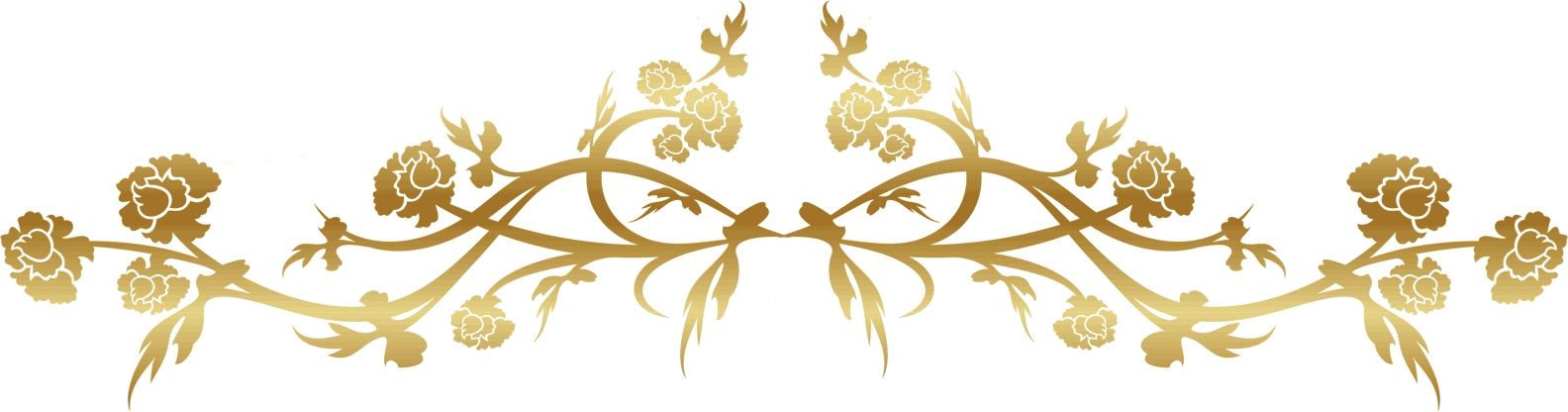 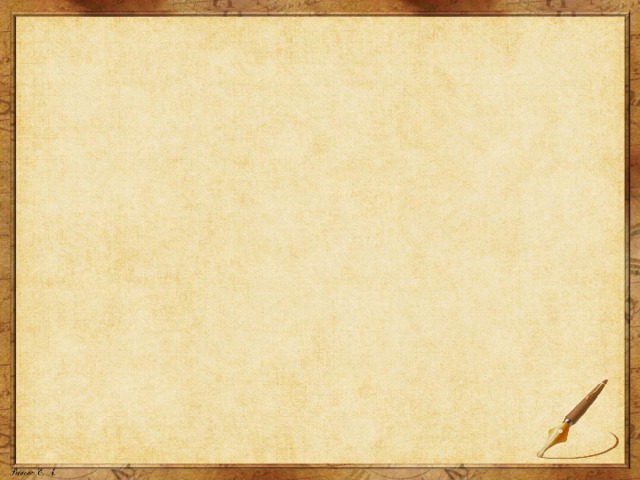 Структура навчальної дисципліни
 
РОЗДІЛ 1. Сутність мистецтва і специфіка художньої літератури як виду мистецтва

РОЗДІЛ 2. Теорія літератури й методологія: моделі осмислення в школі

РОЗДІЛ 3 . Теорія літератури й актуальні підходи до вивчення літератури в школі
Темарій практичних занять

Теоретичні й практичні засади інтертекстуальності: аспекти вивчення в школі
Психологічний напрям у літературознавстві: шляхи застосування в шкільній практиці вивчення літератури
Архетипна критика К.-Г. Юнга й проблеми інтерпретації тесту 
Компаративістські основи аналізу літературного твору 
Текстовий аналіз Р. Барта
Психоаналіз З. Фройда – галузь психологічної методології
Герменевтичний підхід до вивчення зразків словесної творчості в школі
Час і простір у художньому творі: моделі вивчення
Психологія художньої творчості
Текст, контекст, підтекст
Художній образ у літературному творі
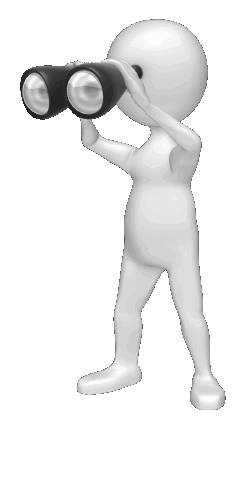 УСПІХІВ!
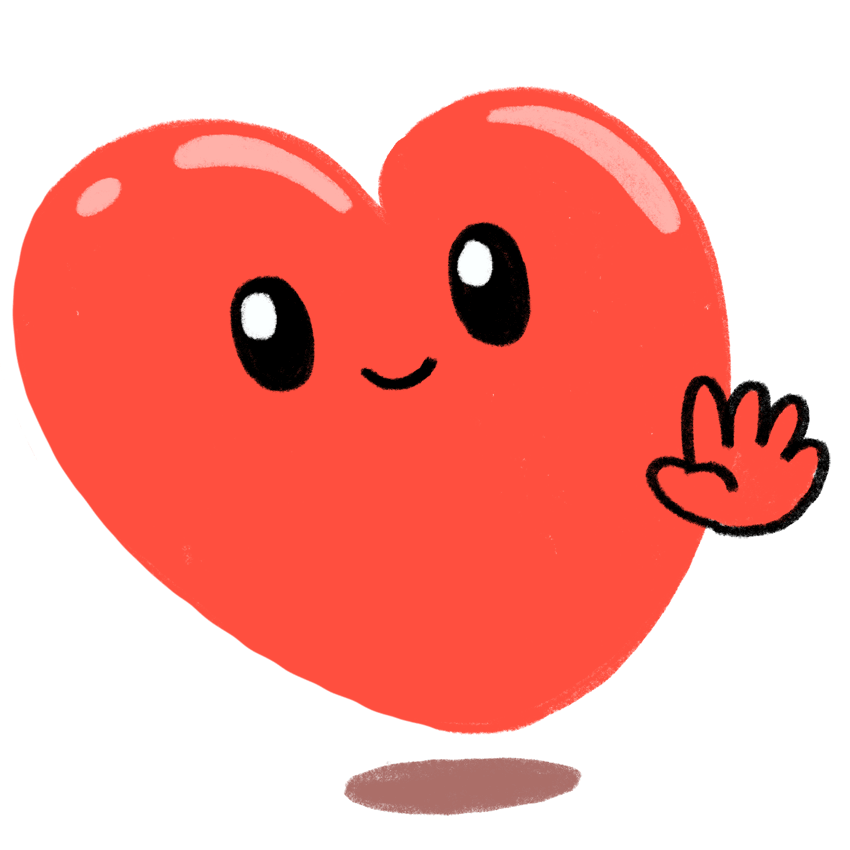